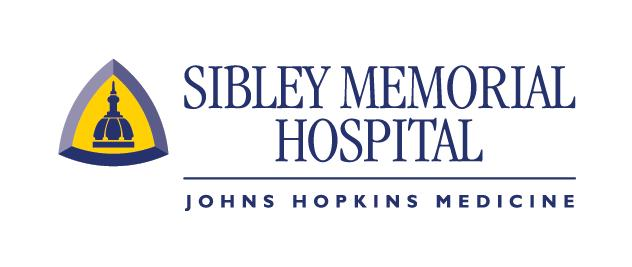 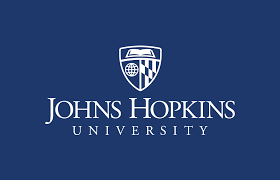 Effect of the Enhanced Recovery After Surgery (ERAS) Perioperative Protocol on Short Term Outcomes of Joint Replacement Surgery
Safa Fassihi M.D.1, Melissa Soderquist M.D.1, Sean Kraekel M.D.1, Anthony Unger M.D.2 
1 The George Washington University Department of Orthopaedic Surgery, Washington DC
2 The Johns Hopkins University, Department of Orthopaedic Surgery, Baltimore MD
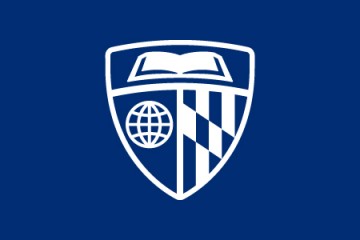 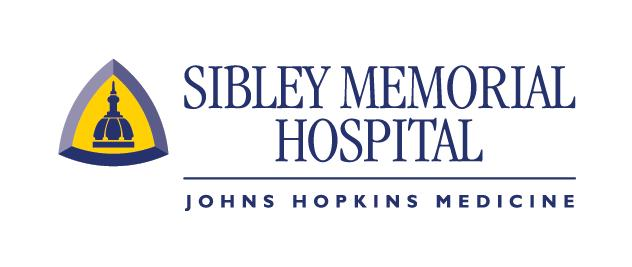 DISCLOSURES
There are no conflicts or relationships related to the content of this presentation.

I have no disclosures
Royalties and stock options: None
Consulting income: None
Research and educational support: None
Other support: None
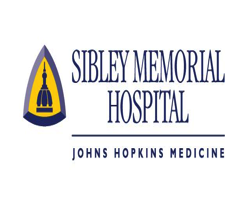 Background
ERAS: Multimodal, multi-disciplinary approach for establishing procedure–specific, evidence-based perioperative protocols designed to optimize patient outcomes after surgery
Principles:
Minimize patient’s surgical stress response
Standardized anesthesia protocol
Multimodal pain control (minimize opioids; utilize central, peripheral, and local nerve blockade)
Maintenance of homeostasis (normothermia, goal-directed fluid therapy)
Early feeding and mobilization
Minimize use of tubes, drains, catheters
Prospective database tracking and auditing
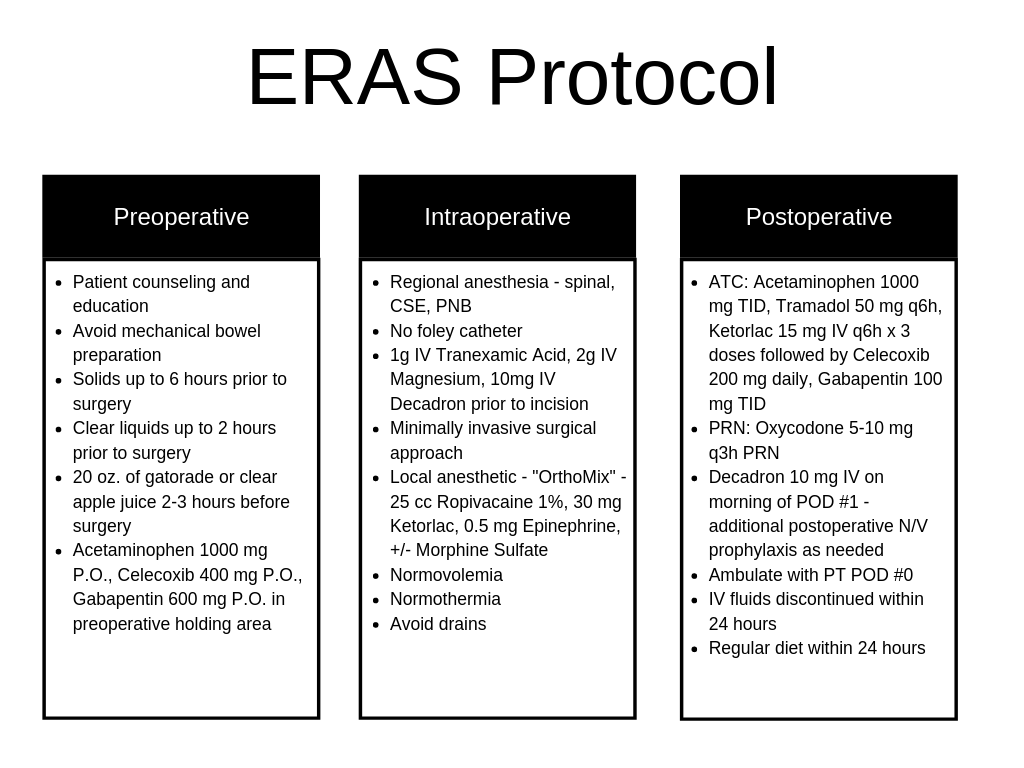 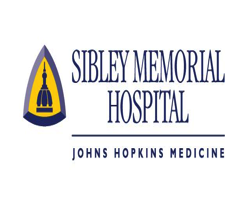 Methods
ERAS protocol collectively instituted March 1, 2017 at 245-bed community hospital (multi-surgeon)
All primary THA & TKA performed in the year preceding and following protocol initiation were included
LOS, opioid use, patient disposition, morbidity, and readmission/return to ED were analyzed
Student’s t-test and chi-square test were used for statistical analysis
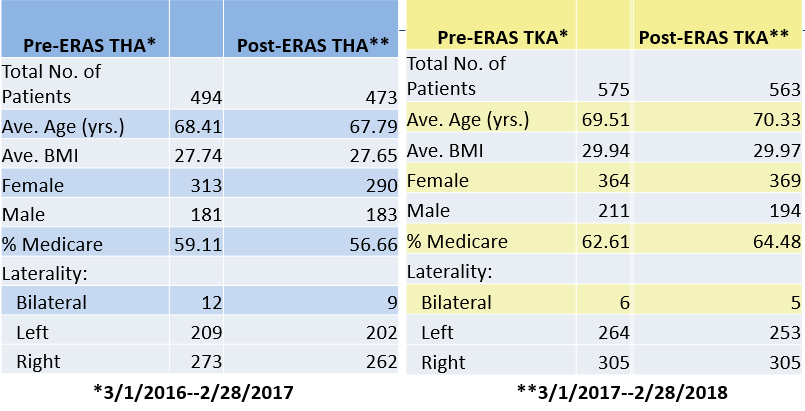 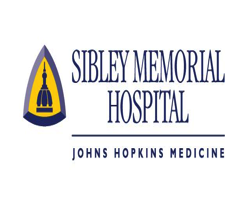 Results - THA
*
*
*
*
* Denotes statistical significance (p<0.05)
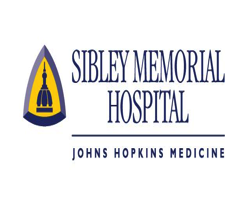 Results - TKA
*
*
*
*
*
* Denotes statistical significance (p<0.05)
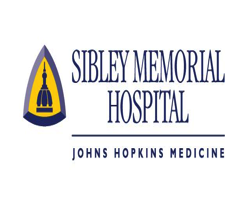 Conclusion
In primary THA & TKA, the ERAS protocol significantly reduces LOS, increases patient disposition to home, reduces overall and IV opioid consumption, and trends towards decreasing blood transfusion rates.
For THA, this is achieved without a statistically significant difference in early readmission rates or return to the ED.
For TKA, the ERAS protocol significantly reduces overall readmission rates in the 30- and 90-day postoperative periods.
Further research is underway to determine if the ERAS protocol affects functional outcomes scores following primary THA & TKA.